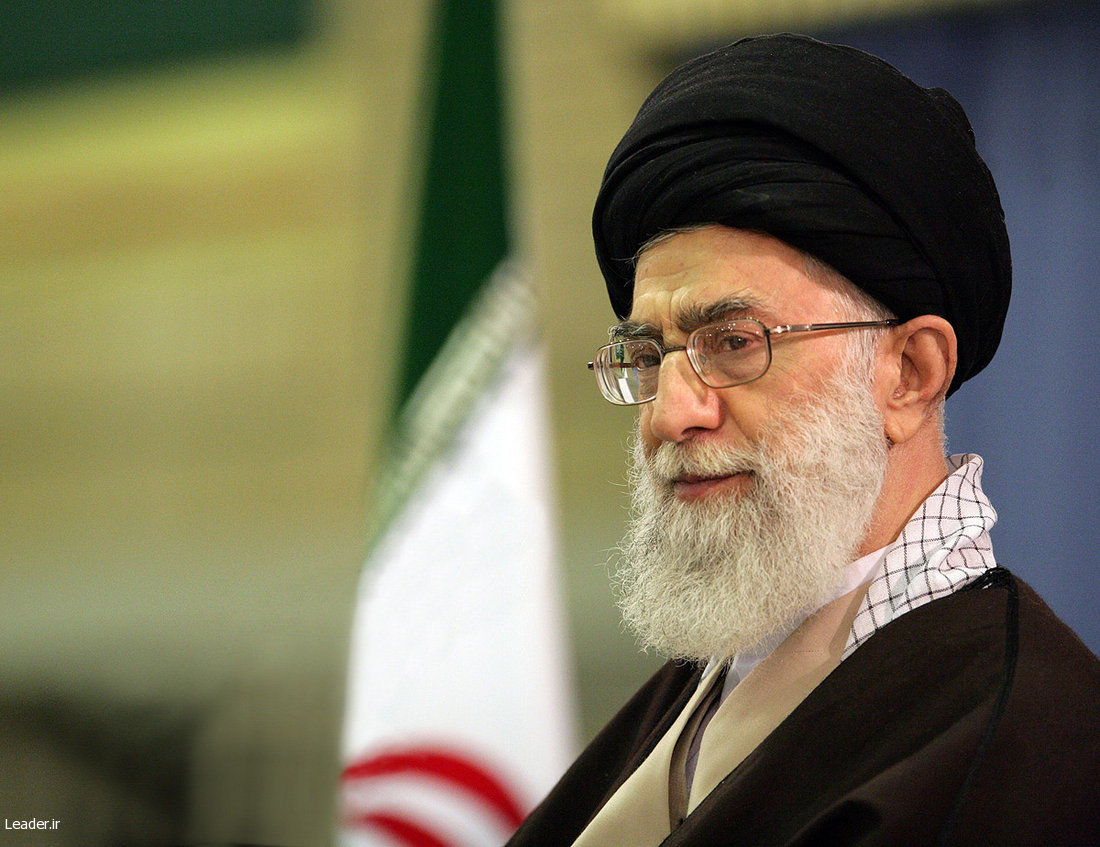 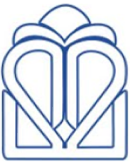 بیمارستان فاطمه الزهرا(س) مینودشت
اقتصاد مقاومتی  اقدام به عمل
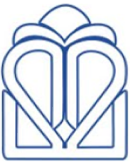 کتابچه قانون و مقررات  
اداری و استخدامی
امور اداری- کارگزینی بیمارستان فاطمه الزهرا(س) مینودشت
قوانین و مقررات کارگزینی:
شرح وظایف کارگزینی: به کلیه فعالیتها در زمینه حیطه کاری ، حقوق و مزایا ،، ورود و خروج ، تشویق و تنبیه ، شروع بکار و پایان کار ، مرخصی ها و غیبت ها و ... در واحد کارگزینی رسیدگی می شود . کارگزین پس از ورود افراد به سیستم و معرفی به واحد مربوطه با تشریع وظایف و صدور حکم حقوق و توجیه مقررات اداری نیرو را به واحد مربوطه جهت فعالیت معرفی می نماید و در تمام طول مدت خدمت کارمند را پایش نموده و هنگام پایان خدمت ، وی را بدرقه می نماید .
مروری بر فوق العاده ها :
عائله مندی – نوبت کاری- سختی کار –شغل –کارایی عملکرد- حق اشعه – مدیریت و.....
فوق العاده ایثارگری:
متناسب با درصد جانبازی و مدت خدمت داوطلبانه در جبهه و مدت اسارت تا 1550 امتیاز بهره مند می شوند .

تبصره 1: هرگونه تغییر در امتیاز ایثارگران یا تعاریف شمولیت ایثارگری مانند فرزندان شهداء و فرزندان جانبازان 70% به بالا تابع قانون مربوط می باشد .

تبصره 2 : کارمندانی که در زمان جنگ در مناطق جنگ زده مشغول خدمات اداری بوده اند به ازاء هر سال خدمت در زمان جنگ 130 امتیاز در نظر گرفته می شود ملاک تشخیص مناطق جنگ زده مصوبات عمومی دولت خواهد بود .

تبصره 3 : به دارندگان نشانهای دولتی تا 800 امتیاز تعلق می گیرد .
فوق العاده سختی شرایط محیط کار
فقط به کارمندانی که در شرایط غیر متعارف محیط کار مجبور به انجام وظیفه می باشند حداکثر تا 1500 امتیاز و در  بیمارستانهای روانی ، بخشهای روانی و بیمارستان های سوختگی حداکثر تا 3000 امتیاز تعلق می گیرد .
دستورالعمل مربوط به تشخیص محیط های غیر متعارف و تعیین امتیاز یا درصد سختی کار هر یک از مشاغل با پیشنهاد معاونت توسعه مدیریت  ومنابع وزارتخانه به تصویب هیئت امنا می رسد تا تدوین دستورالعمل مربوط و تصویب آن توسط هیئت امنا برقراری فوق العاده سختی کار بر اساس مصوبات قبلی همچنان قابل اجرا می باشد .
فوق العاده حق اشعه :
فقط به کارمندانی که در شرایط محیط کار با اشعه در ارتباط هستند بنا به تشخیص کمیته تخصصی موسسه و دستورالعملی که از سوی وزارتخانه ابلاغ می شود حداکثر تا 3000 امتیاز تعلق می گیرد تا تدوین و تصویب دستورالعمل مربوط برقراری فوق العاده حق اشعه بر اساس مصوبات قبلی همچنان قابل اجراء می باشد .

تبصره 1 : کارمندانی که قبل از اجرای این آئین نامه مبلغی به عنوان فوق العاده حق اشعه دریافت می کردند چنانچه با اجرای این آئین نامه مبلغ حق اشعه آنان کاهش یابد مبلغ قبلی همچنان ملاک پرداخت خواهد بود . 
تبصره 2: آن دسته از کارمندانی که در مرحله تطبیق با قانون مدیریت خدمات کشوری از فوق العاده کار با اشعه برخوردار بوده اند و این مبلغ در احکام آنان در قالب تفاوت تطبیق لحاظ شده است از مبلغ تفاوت تطبیق کسر و به عنوان فوق العاده اشعه در کنار فوق العاده سختی کار محاسبه و تا هنگامی که به کار با اشعه اشتغال داشته باشند پرداخت می شود .
کمک هزینه عائله مندی و اولاد :
به کارمنان مرد شاغل و بازنشسته و از کار افتاده مشم.ل این قانون که دارای همسر می باشند معادل 810 امتیاز بابت کمک هزینه عائله مندی و به ازاء هر فرزند معادل210 امتیاز به عنوان کمک هزینه اولاد قابل پرداخت است.
تبصره 1 : حداکثر سن برای اولاد ذکور که از مزایای این بند استفاده می کنند تا 20 سال تمام و به شرط ادامه تحصیل و غیر شاغل بودن فرزند تا 25 سال تمام .
تبصره 2 :  اولاد اناث مادام که شوهر یا شغل نداشته باشند بدون رعایت سقف سنی
تبصره 3 : کارمندان زن شاغل ، بازنشسته ، از کار افتاده و وظیفه بگیر مشمول این آئین نامه که دارای همسر نبوده (همسر فوت کرده یا مطلقه باشد )و یا همسر آنان معلول و یا از کار افتاده کلی باشد از مزایای کمک هزینه عائله مندی این بند بهره ند می شوند . در صورتی که این کارمندان بر اساس رای مراجع ذی صلاح ، به تنهایی متکفل مخارج فرزندان خود باشند از مزایای کمک هزینه اولاد نیز بهره مند می شوند . این افراد در صورت ازدواج مجدد و تحت تکفل بودن فرزندان بر اساس رای مراجع ذیصلاح از مزایای کمک هزینه اولاد بهره مند می شوند .
تبصره4:فرزندان معلول و از کار افتاده کلی به تشخیص مراجع پزشکی ذیربط مشمول محدودیت سقف سنی مزبور نمی باشند
تبصره 5 : چند قلو زایی نیز مشمول کمک هزینه اولاد می گردد .
فوق العاده شغل :
برای مشاغل تخصصی متناسب با سطح تخصص و مهارت ها پیچیدگی وظایف ومسئولیت ها و شرایط بازار کار برای مشاغل تا سطح کاردانی حداکثر 700 امتیاز و برای مشاغل همسطح کارشناسی حداکثر 1500 امتیاز و برای مشاغل بالاتر حداکثر 2000 امتیاز تعیین می گردد .

برقراری این فوق العاده منوط به تدوین دستورالعملی است که از سوی معاونت توسعه مدیریت و منابع وزارتخانه تهیه و به تصویب هیات امنا می رسد .
فوق العاده کارایی و عملکرد :
دستورالعمل مربوط به این فوق العاده از سوی هیات رئیسه موسسه تهیه و پس از تصویب هیات امناء اجرا می شود.
فوق العاده نوبت کاری :
به  متصدیان مشاغلی پرداخت می شود که در نوبت های غیر متعارف ساعت اداری به صورت تمام وقت مستمر و گردشی مستلزم به انجام وظیفه می باشند این فوق العاده در قالب جدول امتیازات به کارمندان مشمول قابل پرداخت می باشد .
موسسه مجاز است به منظور جبران هزینه سفر و ماموریت روزانه داخل و خارج از کشور ،جابجایی محل خدمت ،کسر صندوق و تضمین مبالغی را برابر آئین نامه و دستورالعمل مربوط که از سوی هیئت امنا ابلاغ می شود پرداخت نماید .
تبصره : تا تصویب و ابلاغ دستورالعمل از سوی هیات امنا ضوابط مربوط در حوزه کارمندان دولت ملاک عمل خواهد بود . در صورتی که بنا به درخواست موسسه کارمند موظف به انجام خدماتی خارج از وقت اداری گردد پرداخت مبالغی تحت عنوان اضافه کار (حداکثر تا سقف175 ساعت درماه) بلامانع است .
تبصره : نرخ یک ساعت اضافه کاری کارمند موسسه به شرح ذیل محاسبه می شود :
یا بعبارتی
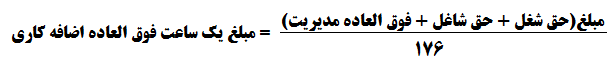 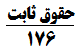 فوق العاده ویژه :
در موارد خاص موسسه مجاز است با توجه به عوالی از قبیل مهارت ، مسئولیت، ریسک پذیری، تاثیر اقتصادی فعالیتها در درآمد موسسه، مخاطرات شغل، موقعیت شغل در بازار کار داخلی و بین المللی، میزان ارباب رجوع و حساسیت کار برای حداکثر 25% از مشاغل موسسه حداکثر تا سقف 50% سقف امتیاز حقوق ثابت و فوق العاده های مستمر مندرج در این آئین نامه فوق العاده ویژه برقرار نماید .
 مشاغل مورد نظر و میزان فوق العاده مذکور حسب دستورالعمل مصوب هیئت امنا تعیین می گردد .
موسسه اجازه دارد تا تصویب دستورالعمل جدید اداره نظام نوین بیمارستانها در هیات امنا همچنان بر اساس دستورالعمل قبلب نسبت به پرداخت کارانه افراد مشمول اقدام نماید .
فوق العاده حق محرومیت از مطب :
موسسه مجاز است به دارندگان مدرک دکتری در رشته های گروه پزشکی ( پزشکی، دندانپزشکی، دامپزشکی، داروسازی، علوم آزمایشگاهی) که تمام وقت برابر مقررات در واحدهای مختلف موسسه شاغل می باشند مشروط به اینکه در مراکز تشخیص آموزشی، درمانی، مطب، داروخانه، آزمایشگاه، بیمارستان، درمانگاه و سایر واحدهای بخش خصوصی و خیریه و ... به فعالیت انتفاعی تخصصی اشتغال نداشته باشند فوق العاده حق محرومیت از مطب پرداخت نماید تا تصویب دستورالعمل مربوط توسط هیات امناء مبلغ فوق العاده محرومیت از مطب برابر ضوابط قبلی همچنان قابل پرداخت می باشد .
حق الزحمه طرح تمام وقتی :
به منظور استفاده از خدمات دارندگان مدرک دکترای حرفه ای در رشته های پزشکی، دندانپزشکی، دامپزشکی، و علوم آزمایشگاهی و متخصصین گروه علوم پزشکی در غیر ساعات اداری با هدف توسعه و گسترش بهداشت، درمان و آموزش پزشکی در سطح ستادی و اجرایی موسسه اعم از روستاها و شهرها و تامین کادر مورد نیاز آن موسسه مجاز است تا تصویب دستورالعمل مربوط توسط هیئت امنا مبلغ حق الزحمه طرح تمام وقتی را برابر ضوابط قبلی همچنان پرداخت کند. 

تبصره:برقراری حق الزحمه تمام وقتی برای سایرمشاغل طبق دستورالعمل مصوب هیئت امنا خواهد بود .
برقراری و پرداخت حق فنی به برخی از شاغلین (رسمی، پیمانی، و قراردادی ) مشاغل خاص بر اساس دستورالعملی خواهد بود که از سوی معاونت توسعه مدیریت و منابع پیشنهاد و به تصویب هیئت امناء می رسد تا تصویب دستورالعمل مذکور حق فنی مصوب قبلی به قوت خود باقی است.

موسسه مجاز است مبلغی را تحت عنوان فوق العاده مسئولیت از محل درآمد اختصاص  یابد.
تبصره1:میزان ریالی یا ضریب افزایش فوق العاده مذکور ، هر ساله توسط هیئت امنا تعیین و به تصویب می رسد .
تبصره 2:آن دسته از مشاغل و مسئولیت هایی که در جدول موضوع این بند، عناوین شغلی آنان ذکر نشده است، هیات رئیسه دانشگاه می تواند حسب مورد و برابر درجه اهمیت آن با یکی از ردیفهای جدول فوق همتراز و نسبت به برقراری فوق العاده مسئولیت اقدام نماید.
ماده 55 :
فوق العاده های ایثارگری، نشانهای دولتی، خدمت اداری در مناطق جنگ زده، سختی شرایط محیط کار، فوق العاده شغل و فوق العاده اشعه به عنوان فوق العاده مستمر تلقی می گردد .


دستورالعمل نظام پرداخت حقوق و مزایای کارکنان قراردادی به تصویب هیئت امنا خواهد رسید. تا تصویب دستورالعمل مورد نظر مصوبات قبلی هیات امنا در این مورد ملاک عمل خواهد بود.
ماده 62:
ماده 63:
حقوق پیام آوران بهداشت صرفا بر اساس مصوبات ستاد کل نیروهای مسلح کشور و مزایای آنان بر اساس ضوابط مصب هیئت رئیسه موسسه قابل پرداخت است.
تبصره : به کارگیری پیام آوران بهداشت در ستاد موسسه ممنوع است و صرفا اشتغال آنان در مراکز بهداشتی درمانی روستایی مجاز می باشد .
مرخصی ها :
استحقاقی – استعلاجی – بدون حقوق – اضطراری و....
ماده 71 :
کارمندان رسمی و پیمانی موسسه سالی سی روز حق مرخصی کاری با استفاده از حقوق و مزایای مربوط را دارند. حداکثر نیمی از مرخصی کارمندان در هر سال قابل ذخیره شدن است.

ماده 71 :
کارمندان رسمی و پیمانی موسسه سالی سی روز حق مرخصی کاری با استفاده از حقوق و مزایای مربوط را دارند . حداکثر نیمی از مرخصی کارمندان در هر سال قابل ذخیره شدن است .

ماده 73 :
بازخرید مرخصی استحقاقی ذخیره شده با درخواست کارمند در طول هر دوره ده ساله خدمتی، فقط برای یکبار در هر دوره و در صورت وجود اعتبار و پس از تصویب در هیات رئیسه موسسه بلامانع می باشد. موسسه موظف است مرخصی بازخرید شده را از مجموع ذخیره مرخصی استحقاقی کارمندان کسر نماید.
ماده 74 :
به منظور تحکیم و تکریم نهاد خانواده، کارمندان موسسه در موارد ذیل حق برخورداری از هفت روز مرخصی اضطراری علاوه بر سقف مرخصی استحقاقی سالانه را دارند. مرخصی مذکور قابل ذخیره یا بازخرید نمی باشد .
الف ) ازدواج دائم کارند
ب ) ازدواج فرزند کارمند
ج ) فوت بستگان درجه یک شامل : همسر، فرزند، پدر، مادر، خواهر و برادر

ماده 75 :
 کارمندان اعم از قراردادی ، پیمانی ، رسمی آزمایشی و رسمی که به حج تمتع مشرف می شوند مجاز خواهند بود فقط یکبار از یک ماه مرخصی تشویقی استفاده نمایند که جزء مرخصی استحقاقی منظور نخواهد شد .
ماده 76 :
کارمندان موسسه می توانند از مرخصی کمتر از یک روز که جزیی از مرخصی استحقاقی می باشد، استفاده کنند. حداکثر مرخصی ساعتی به میزان نصف ساعت کاری روزانه است . در صورت استفاده بیش از مدت ذکر شده، یک روز مرخصی استحقاقی محاسبه می شود .

ماده 77 :
تعطیلات رسمی بین مرخصی های استحقاقی جزء مرخصی محسوب نمی شود.
ماده 78 :
کارمندان رسمی، رسمی آزمایشی و پیمانی می توانند در طول مدت خدمت خود با موافقت موسسه حداکثر سه سال از مرخصی بدون حقوق استفاده نمایند و در صورتی که کسب مرخصی برای ادامه تحصیلات عالی در رشته مربوط به شغل کارمندان یا نیاز موسسه باشد ، تا مدت دو سال دیگر قابل افزایش خواهد بود . احتساب مدت مرخصی بدون حقوق کارمندان که بابت ادامه تحصیل اعطاء می شود ، از لحاظ بازنشستگی با پرداخت کسور مربوط توسط کارمندان موسسه ( اعم از سهم مستخدم و کارفرما ) طبق دستورالعملی خواهد بود که توسط هیئت امناء تصویب می شود.

تبصره 1: مدت مرخصی بدون حقوق و ماموریت آموزشی مورد استفاده کارمندان رسمی آزمایشی به عنوان طول دوره مورد نیاز خدمت آزمایشی مندرج در ماده 36 این آیین نامه محسوب نمی شود.

تبصره 2 :  کارمندان می توانند با رعایت ماده 30 قانون برنامه پنجم توسعه با موافقت موسسه برابر دستورالعملی که به تصویب هیات رئیسه می رسد ، از مرخصی بدون حقوق بدون محدودیت زمان استفاده نمایند.

تبصره 3 : کارمندان موسسه که همسر ایشان جهت ماموریت یا ادامه تحصیل اعزام می شوند ، می توانند حداکثر بمدت 6 سال ( بدون محاسبه مرخصی بدون حقوق اسفاده شده قبلی ) از مرخصی بدون حقوق استفاده نمایند .
ماده 79 :
کارمندان موسسه در صرت ابتلاء به بیماری که مانع از انجام خدمت شود تا سه روز با گواهی پزشک معالج و تایید پزشک معتمد موسسه و مازاد بر سه روز تا سقف چهار ماه با تایید شورای پزشکی، می توانند از مرخصی استعلاجی استفاده نمایند .

تبصره : در صورت نیاز به استفاده بیش از چهار ماه، تایید مجدد شورای پزشکی الزامی است .

ماده 80 : 
حداکثر مدت استفاده از مرخصی استعلاجی در طول یک سال تقویمی چهار ماه خواهد بود در صورت نیاز به استفاده بیشتر از مرخصی استعلاجی، به تشخیص شورای پزشکی موسسه از محدودیت زمانی مذکور مستثنی می باشد .
ماده 81 :
حقوق و مزایای کارمند در ایام مرخصی استعلاجی تا بهبودی کامل یا از کارافتادگی کلی حداکثر بمدت یک سال به میزان حقوق ثابت و فوق العاده های مستمر که حسب مورد به کارمند داده شده است، قابل پرداخت می باشد. برای مدت مازاد بر یک سال، فقط حقوق ثابت (مشتمل بر حق شغل، حق شاغل، فوق العاده مدیریت و تفاوت تطبیق) قابل پرداخت خواهد بود .

ماده 83 :
 کارکنان مشمول صندوق تامین اجتماعی از نظر استفاده از مرخصی استعلاجی تابع مقررات قانون تامین اجتماعی می باشند و موسسه مجاز به پرداخت حقوق و مزایای آنان در ایام مرخصی استعلاجی نمی باشد .
ماده 82 :
به بانوان باردار برای هر بار وضع حمل، شش ماه مرخصی زایمان با استفاده از حقوق و فوق العاده های مربوط تعلق می گیرد که در هر صورت از شش ماه بیشتر نخواهد بود .

تبصره 1 : مدت مرخصی زایمان برای زایمان های دو قلو، 8ماه و برای زایمان های سه قلو و بالاتر، یک سال تعیین می شود. 

تبصره 2 : مدت مرخصی استعلاجی بانوانی که در طول دوران بارداری با تایید پزشک معالج از مرخصی استعلاجی استفاده می کنند، از سقف مرخصی زایمان آنها کسر نخواهد شد .

تبصره 3 : به کارمندانی که همسر ایشان وضع حمل می نمایند مدت پانزده روز مرخصی اضطرری مراقبت از همسر تعلق می گیرد. این مرخصی قابل بازخرید و ذخیره نمی باشد .

تبصره 4 : مرخصی زایمان در خصوص مادرانی که فرزند آنها مرده به دنیا می آید دو ماه خواهد بود .

تبصره 5: به کارمندان زن پس از اتمام مرخصی زایمان تا سن 24 ماهگی فرزند، روزانه یک ساعت مرخصی شیردهی تعلق می گیرد .
ماده 84 :
نحوه استفاده از مرخصی های استحقاقی، استعلاجی، بدون حقوق و مراقبت و شیر دهی به موجب دستورالعملی خواهد بود که از سوی هیات امناء تصویب می شود .

ماده 85 : 
موسسه مجاز است در چهارچوب بودجه های مصوب و دستورالعملی که از سوی هیات امنا تصویب می شود، کارمندان و افراد تحت تکفل آنان را علاوه بر استفاده از بیمه پایه سلامت ( در صورت درخواست کارمند ) با مشارکت انان بصورت هماهنگ و یکنواخت تحت پوشش بیمه های تکمیلی و بیمه عمر ( بیمه عمر فقط مشمول کارمند می شود ) قرار دهد .

ماده 86 :
موسسه موظف است شرایط بهداشتی، ایمنی و رفاهی محیط کار را تامین و لباس کار مناسب برای کارمندان خود را در قالب دستورالعمل مصوب هیات رئیسه موسسه، تهیه نماید .
سایر قوانین ....
ماده 87 :
ساعت کار کارمندان موسسه چهل و چهار ساعت در هفته می باشد. تنظیم ساعت کار یا شیفتهای موظف کارمندان به عهده موسسه می باشد.

تبصره 1 : تمامی کارمندان موسسه موظفند در ساعات تعیین شده به انجام وظایف مربوط بپردازند و در صورتی که در مواقع ضروری خارج از وقت اداری مقرر و یا ایام تعطیل به خدمات انان نیاز باشد، بر اساس اعلام نیاز موسسه، مکلف به انجام وظایف محوله در محل کار یا خارج از محل کار حسب مورد در قبال دریافت اضافه کاری یا حق الزحمه برابر مقررات مربوط خواهد بود. دستورالعمل این تبصره توسط هیئت امناء تصویب می شود .

تبصره 2 : کارمندان می توانند ساعت کار خود را با موافقت موسسه حداکثر به مدت 3سال تا 4/1 یا 2/1 (صرفا برای کارمندان زن بر اساس قانون نیمه وقت بانوان ) تقلیل دهند. میزان حقوق و مزایا، نحوه محاسبه سوابق خدمت و سایر امتیازات این قبیل کارمندان متناسب با ساعات کار آنان تعیین می شود. لیکن کسور بازنشستگی این قبیل کارمندان در طول مدت خدمت پاره وقت بر اساس حقوق و فوق العاده های کامل کسر خواهد شد و این گونه سوابق در محاسبه سنوات خدمت لازم برای بازنشستگی تمام وقت محسوب می شود. دستورالعمل این تبصره توسط هیات امناء تصویب می شود .
ماده 90 :
قانون رسیدگی به تخلفات اداری مصوب 1372 و اصلاحات بعدی و مقررات اجرایی آن در مورد کلیه کارمندان به غیر از مشمولین قانون کار در موسسه لازم الاجراء می باشد .

ماده 94 :
کارمندان موسسه مکلفند در حدود قوانین و مقررات، احکام و اوامر روسای مافوق خود را در امور اداری اطاعت نمایند، اگر کارمندان حکم یا امر مقام مافوق را بر خلاف قوانین و مقررات اداری تشخیص دهند، مکلفند کتبا مغایرت دستور را با قوانین و مقررات به مقام مافوق اطلاع دهند. در صورتی که بعد از این اطلاع، مقام مافوق کتبا دستور خود را جهت اجراء تایید کرد، کارمندان مکلف به اجرای دستور صادره خواهند بود و از این حیث مسئولیتی متوجه کارمندان نخواهد بود و پاسخگویی با مقام دستور دهنده است.
بازنشستگی
ماده 97 :
شرایط بازنشستگی کارمندان در موسسه به شرح ذیل است :
الف ) موسسه مکلف است کارمندان خود را که سی سال سابقه خدمت دارند بازنشسته نماید .
ب ) موسسه می تواند کارمند خود را با داشتن حداقل شصت سال سن و حداقل بیست و پنج سال سابقه خدمت با حداقل بیست و پنج روز حقوق بازنشسته نماید .

تبصره 1 : موسسه مجاز است در موارد خاص و حسب نیاز از خدمات کارمندانی که دارای مدرک تحصیلی کارشناسی ارشد و بالاتر می باشند ، در صورت تمایل کارمند با تصویب هیئت رئیسه حداکثر تا سی و پنج سال سنوات خدمت استفاده نماید . 
تبصره 2 :سابقه مذکور در بند الف ماده 97 و همچنین شرط سنی مزبور در بند ب برای متصدیان مشاغل سخت و زیان اور و جانبازان و معلولان تا پنج سال کمتر می باشد و شرط سنی برای زنان منظور نمی گردد .
ماده 98 :
موسسه موظف است کارمندان دارای شصت و پنج سال سن و حداقل بیست و پنج سال سابقه خدمت را بازنشسته کند . سقف سنی برای متصدیان مشاغل دارای مدرک تحصیلی کارشناسی ارشد به بالا حسب نیاز موسسه هفتاد سال می باشد .

تبصره : چنانچه سابقه خدمت کارمندان موسسه کمتر از بیست و پنج سال باشد در صورتی که بیش از بیست سال سابقه خدمت داشته باشند ، می توانند در صورت نیاز موسسه تا رسیدن به بیست و پنج سال سابقه (بدون توجه به محدودیت سنی ) ادامه خدمت دهند .
ماده 99 :
کارمندان موسسه از لحاظ برخورداری از مزایای نظیر بازنشستگی، از کارافتادگی، فوت، بیکاری و بیمه درمانی با رعایت این آیین نامه تابع یکی از صندوق های بازنشستگی کشوری یا صندوق تامین اجتماعی می باشند .

تبصره 1 : کارمندانی که تا قبل از تصویب این آیین نامه به استخدام در آمده و از نظر بازنشستگی مشمول یکی از صندوق های تامین اجتماعی یا بازنشستگی کشوری هستند با رعایت احکام پیش بینی شده در این فصل تابع صندوق خود می باشند. تغییر صندوق از تامین اجتماعی به بازنشستگی کشوری یا بالعکس در طول مدت خدمت فقط یکبار امکان پذیر می باشد و بر اساس مصوبات عمومی هیات دولت قابل انجام خواهد بود .

تبصره 2 : کارمندانی که برابر مفاد این آئین نامه از پیمانی به رسمی آزمایشی تبدیل وضع می یابند همچنان تابع قانون تامین اجتماعی می باشند. این کارمندان باید درخواست کتبی خود را جهت انعکاس به سازمان تامین اجتماعی به واحد های اداری موسسه اعلام نمایند. واحدهای مذکور ملزم به اعلام درخواست رسمی آنان به سازمان تامین اجتماعی و پیگیری موضوع می باشند .
ماده 101 :
در هنگام تعیین حقوق بازنشستگی از سوی صندوق های بازنشستگی به کارمندانی که بیش از سی سال خدمت دارند به ازاء هر سال خدمت مازاد بر سی سال ،دو و نیم درصد رقم تعیین شده حقوق بازنشستگی علاوه بر حقوق تعیین شده محاسبه و پرداخت خواهد شد.

ماده 102 :
مبنای محاسبه کسور بازنشستگی و برای محاسبه حقوق بازنشستگی کارمندان مشمول این آیین نامه حقوق ثابت به اضافه فوق العاده های مستمر و فوق العاده ویژه موضوع بند 12 ماده 54 و فوق العاده جذب موضوع بند 17 ماده 54 این آیین نامه می باشد.
ماده 103 :
به کارمندان مشمول این آیین نامه که بازنشسته، از کارافتاده یا فوت می شوند به ازاء هر سال خدمت یک ماه آخرین حقوق و مزایای مستمر (تا سی سال ) به اضافه وجوه مربوط به مرخصی های استحقاقی ذخیره شده پرداخت خواهد بود. آن قسمت از سابقه خدمت کارمند که در ازاء آن وجوه بازخریدی دریافت نموده اند از سنوات خدمتی که مشمول دریافت این وجوه می گردد کسر می شود.
تبصره : کارمند موسسه می تواند هنگام تقاضای بازنشستگی ، مدت مرخصی استحقاقی استفاده نشده خود را در احتساب سابقه خدمت جهت تعیین حقوق بازنشستگی درخواست و موسسه موظف است حکم مرخصی قبل از بازنشستگی نامبرده را صادر و سپس مبادرت به صدور حکم بازنشستگی نماید .
ماده 104 :
کارمندان مشمول صندوق های بازنشستگی در موسسه تابع بند های زیر خواهند بود :

الف) شاغلین و بازنشستگان برابر ضوابط می توانند والدین تحت تکفل خود را در صورتیکه تحت پوشش هیچ یک از بیمه های درمانی نباشند تحت پوشش بیمه درمانی خود قرار دهند .

ب) فرزندان اناث مشروط بر آن که ورثه قانونی باشند در صورت نداشتن شغل یا شوهر و فرزندان ذکور مشروط بر آن که ورثه قانونی باشند تا بیست سالگی و در صورت اشتغال به تحصیلات تا بیست و پنج سالگی از کمک هزینه اولاد، بیمه و یا مستمری والدین خود برخوردار می شوند .
خدمت رسانی به بهترین نحو و در بالاترین سطح ممکن چه از نظر کیفی به تمامی شهروندان عزیز
با تشکر از توجه شما